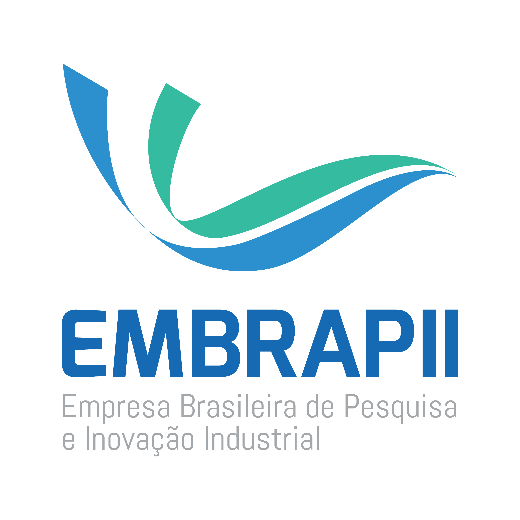 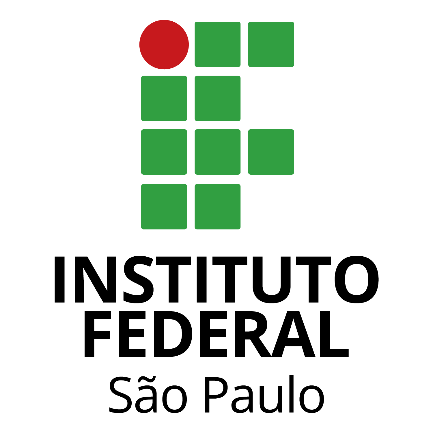 PROPOSTA TÉCNICA
TÍTULO DO PROJETO, EM LETRA MAIÚSCULA, FONTE 36, NEGRITO
POLO DE INOVAÇÃO DE MATÃO
UNIDADE EMBRAPII
TECNOLOGIA E ENGENHARIA DE ALIMENTOS
NOME DA EMPRESA
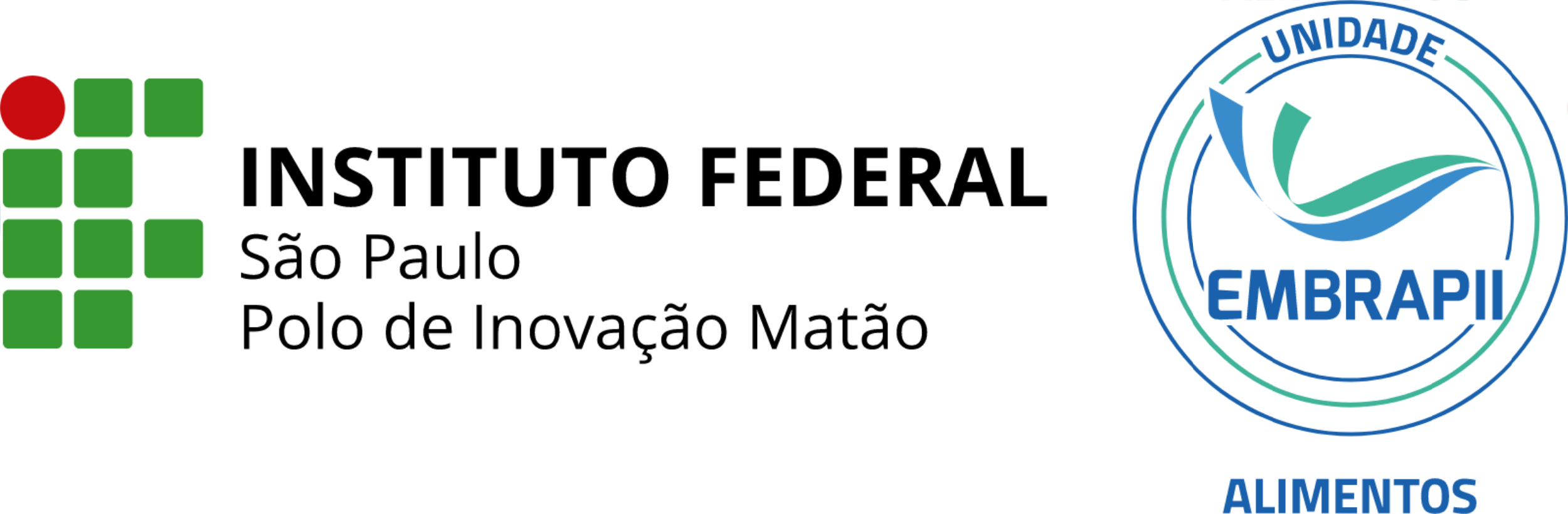 COORDENADOR DE PROJETO
Nome do Coordenador
EQUIPE TÉCNICA
Nome 1
Nome 2
Nome 3
Nome 4
Nome 5
Nome 6
Nome 7
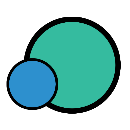 ESCOPO DO PROJETO
ESCREVA AQUI O ESCOPO DO PROJETO ALINHADO COM A EMPRESA.
Lorem ipsum dolor sit amet, consectetur adipiscing elit. Phasellus malesuada maximus enim, sit amet elementum turpis facilisis tempus. Interdum et malesuada fames ac ante ipsum primis in faucibus. Quisque feugiat sit amet tellus a pretium. Integer vitae risus felis. Phasellus eget egestas ex. Vestibulum ante ipsum primis in faucibus orci luctus et ultrices posuere cubilia curae; Morbi egestas rhoncus ex eu malesuada. Vestibulum pulvinar metus quis eros ullamcorper porttitor. Donec feugiat, odio non lobortis tincidunt, mi libero aliquet ipsum, nec sodales tortor erat at dui. Praesent cursus aliquam tincidunt. Praesent blandit dictum sem, eu dictum magna lacinia in. Phasellus luctus justo ut nunc dictum vestibulum. Nullam condimentum, augue et posuere ullamcorper, lectus massa semper magna, at molestie sapien dolor ut sapien. Fusce dignissim tellus in ligula luctus cursus.
POLO DE INOVAÇÃO DE MATÃO – UNIDADE EMBRAPII
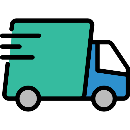 Se o projeto precisar de mais do que três macroentregas, duplicar este slide, para inserir as outra macroentregas
MACROENTREGAS
MACROENTREGA #1
XX meses
XX meses
XX meses
Entregáveis da etapa. Lorem ipsum dolor sit amet, consectetur adipiscing elit. Phasellus malesuada maximus enim, sit amet
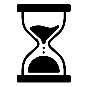 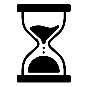 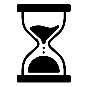 MACROENTREGA #1
Entregáveis da etapa. Lorem ipsum dolor sit amet, consectetur adipiscing elit. Phasellus malesuada maximus enim, sit amet
MACROENTREGA #1
Entregáveis da etapa. Lorem ipsum dolor sit amet, consectetur adipiscing elit. Phasellus malesuada maximus enim, sit amet
POLO DE INOVAÇÃO DE MATÃO – UNIDADE EMBRAPII
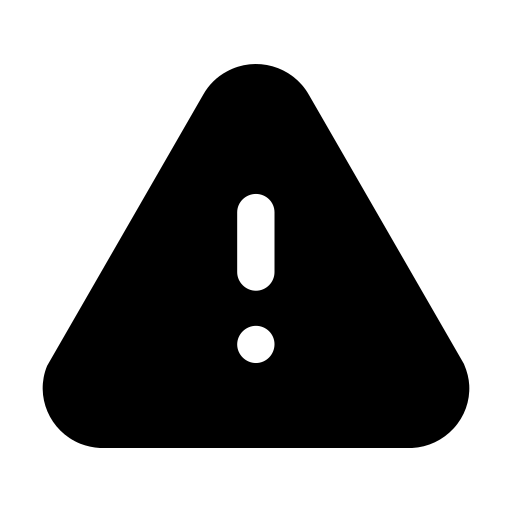 RISCOS DO PROJETO
ESCREVA AQUI OS EVENTUAIS RISCOS DO PROJETO, SE HOUVER. Lorem ipsum dolor sit amet, consectetur adipiscing elit. Phasellus malesuada maximus enim, sit amet elementum turpis facilisis tempus. Interdum et malesuada fames ac ante ipsum primis in faucibus. Quisque feugiat sit amet tellus a pretium. Integer vitae risus felis. Phasellus eget egestas ex. Vestibulum ante ipsum primis in faucibus orci luctus et ultrices posuere cubilia curae; Morbi egestas rhoncus ex eu malesuada. Vestibulum pulvinar metus quis eros ullamcorper porttitor. Donec feugiat, odio non lobortis tincidunt, mi libero aliquet ipsum, nec sodales tortor erat at dui. Praesent cursus aliquam tincidunt. Praesent blandit dictum sem, eu dictum magna lacinia in. Phasellus luctus justo ut nunc dictum vestibulum. Nullam condimentum, augue et posuere ullamcorper, lectus massa semper magna, at molestie sapien dolor ut sapien. Fusce dignissim tellus in ligula luctus cursus.
POLO DE INOVAÇÃO DE MATÃO – UNIDADE EMBRAPII
Apontar o custo total do projeto e como o valor será dividido, deixando claro o % de cada uma das partes. Atente-se que o valor EMBRAPII não pode ser superior a 1/3. Apontar os aportes da empresa, lembrando que os demais recursos só serão aportados após o debitado o valor da empresa.
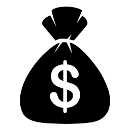 CUSTO DO PROJETO
R$ XXX.XXX,XX
CUSTO TOTAL DO PROJETO
DIVISÃO DOS CUSTOS
APORTES DA EMPRESA
EMPRESA
R$ XXX.XXX,XX
APORTE #1
R$ XXX.XXX,XX
XX,X%
R$ XXX.XXX,XX
EMBRAPII
R$ XXX.XXX,XX
XX,X%
APORTE #2
XX,X%
UNIDADE
R$ XXX.XXX,XX
APORTE #3
R$ XXX.XXX,XX
POLO DE INOVAÇÃO DE MATÃO – UNIDADE EMBRAPII
Explicar que a titularidade padrão, já pré-aprovada internamente, é de 50% para o IFSP e 50% para empresa e que o direito de exploração é assegurado à empresa no APPDI, sendo formalizado em um contrato de transferência de tecnologia/conhecimento ao encerramento do projeto.  Um percentual diferente pode ser proposto, nesse caso é feito uma negociação incluindo a INOVA-IFSP
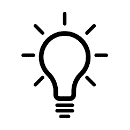 PROPRIEDADE INTELECTUAL
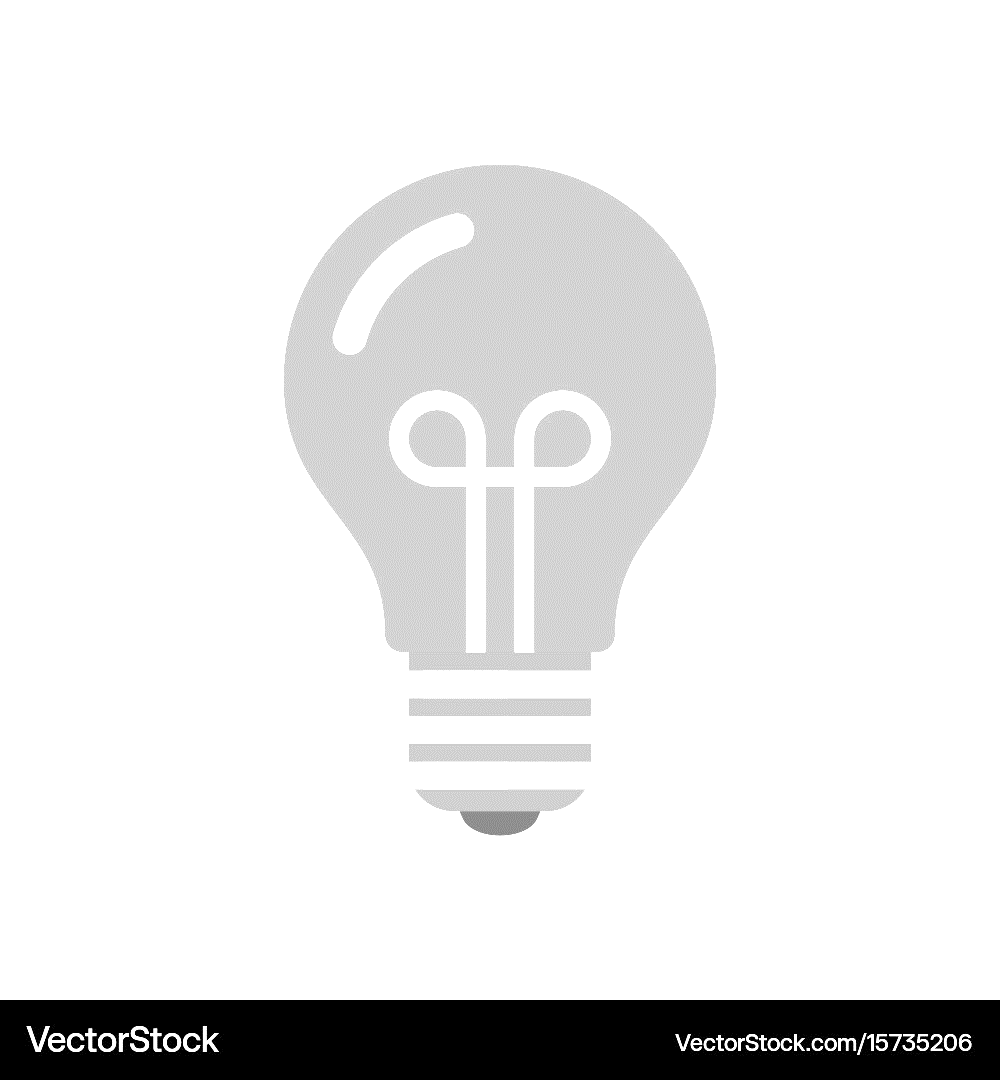 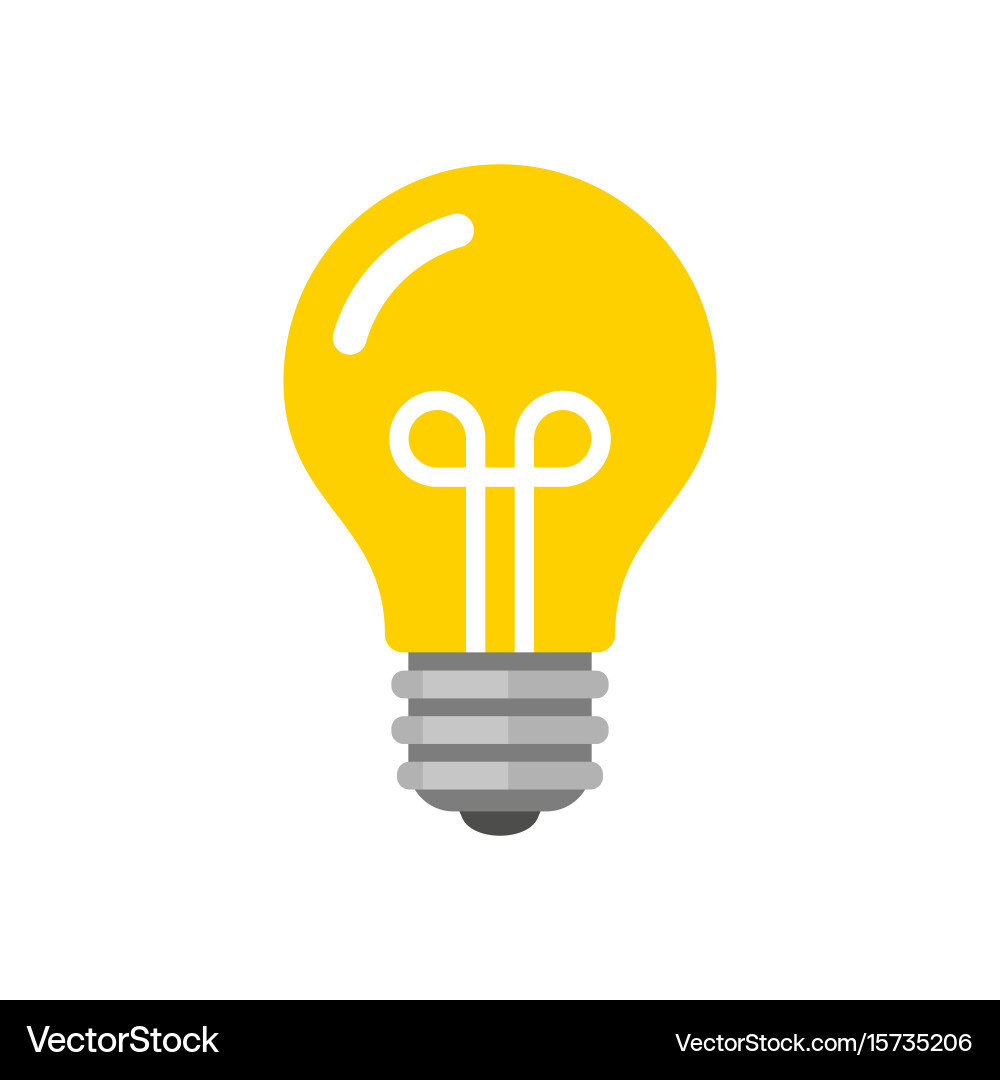 50%
50%
IFSP
empresa
POLO DE INOVAÇÃO DE MATÃO – UNIDADE EMBRAPII